Petőfi Sándor
Emlékhely Nagyvárad
Készítette: Bense Mercédesz
                    Gaál Hanna Zoé
                    Bezsella Dóra
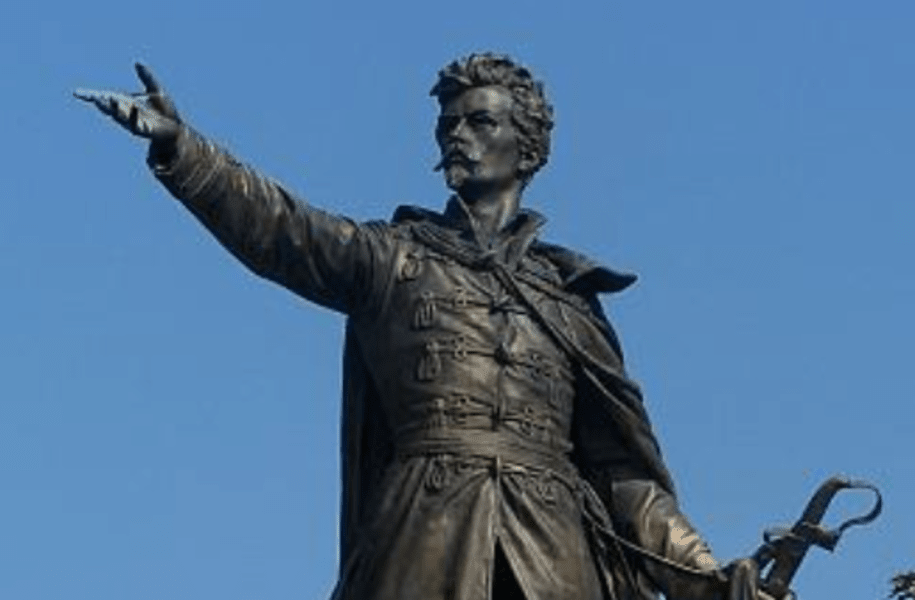 Petőfi Sándor
Magyar költő és forradalmár
Született: 1823.január 1. Kiskőrös
Szülei:	Petrovics István
                Hrúz Mária
Alkotói évei: 1842–1849
Fontosabb művei:A helység kalapácsa
                                Az alföld
                                János vitéz
                                A Tisza
                                Az apostol
                                Nemzeti dal
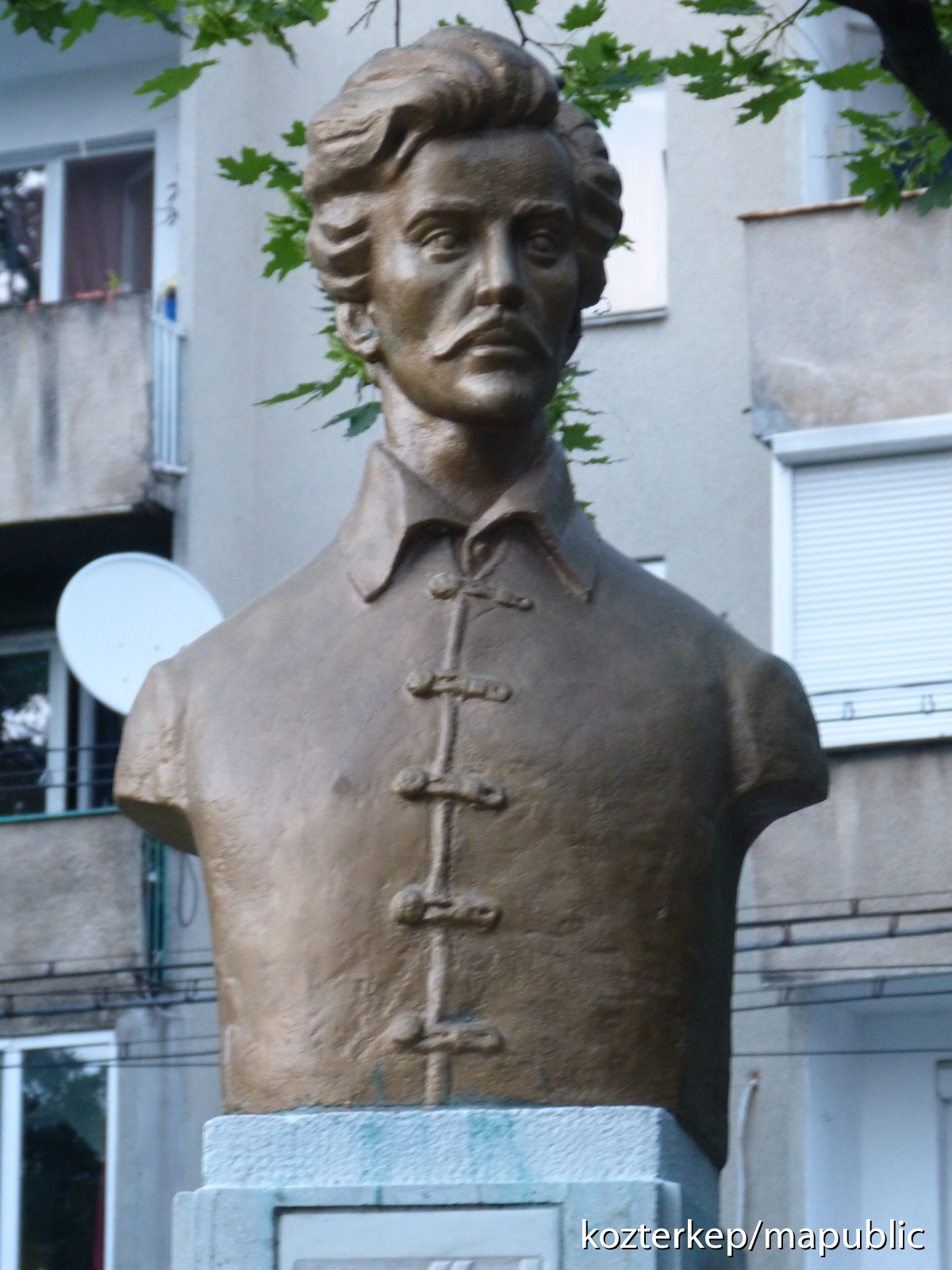 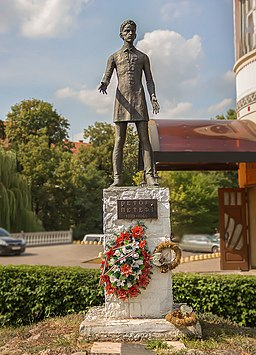 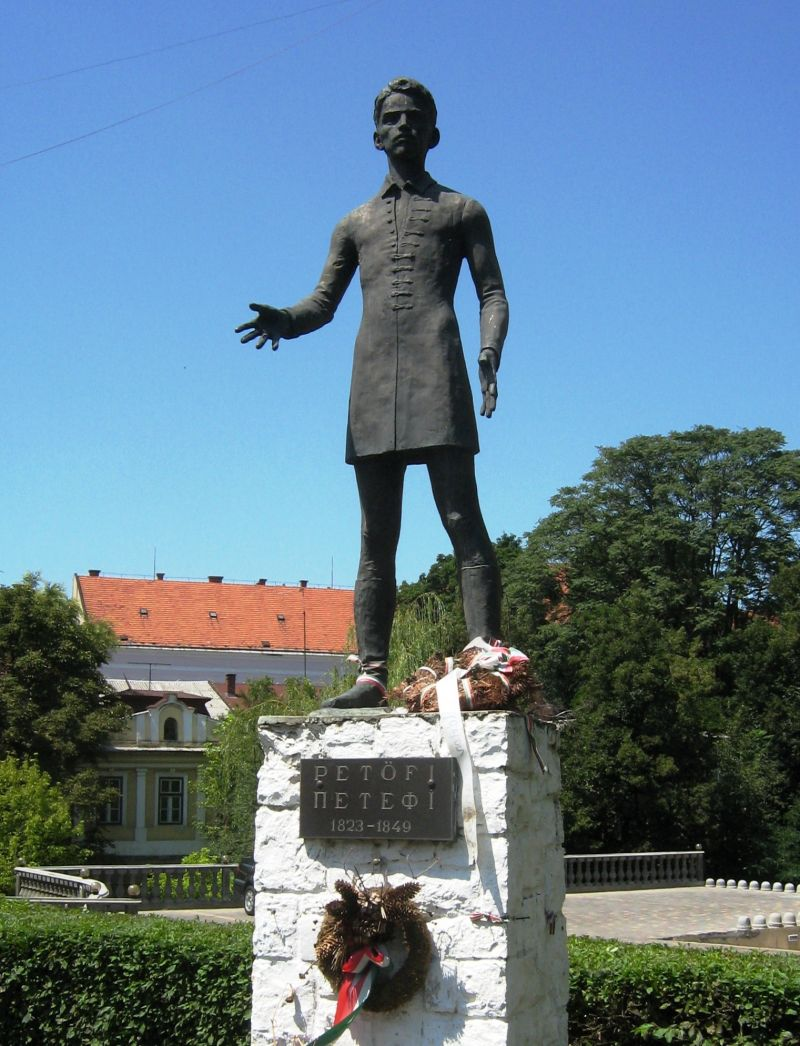 A Szobor:
Itt található: Petőfi Sándor park
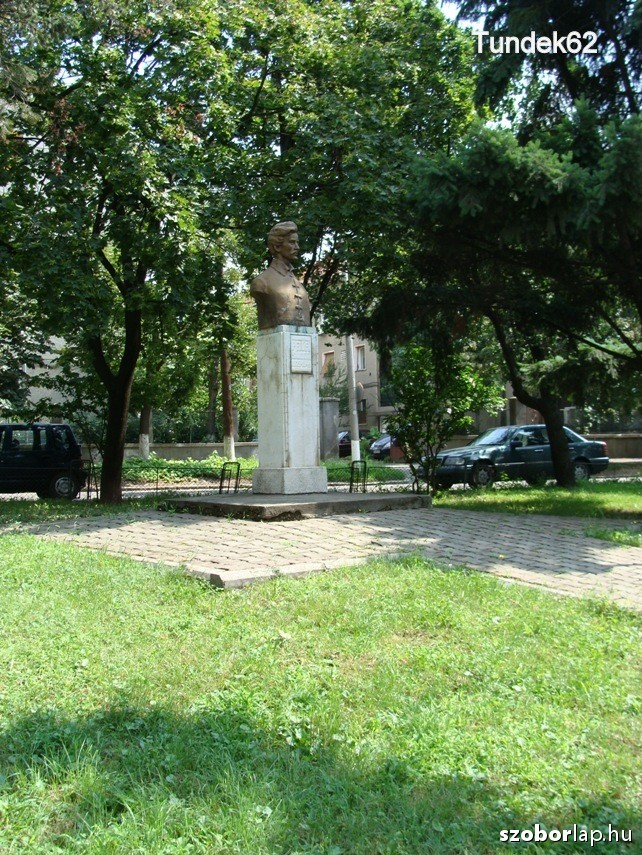 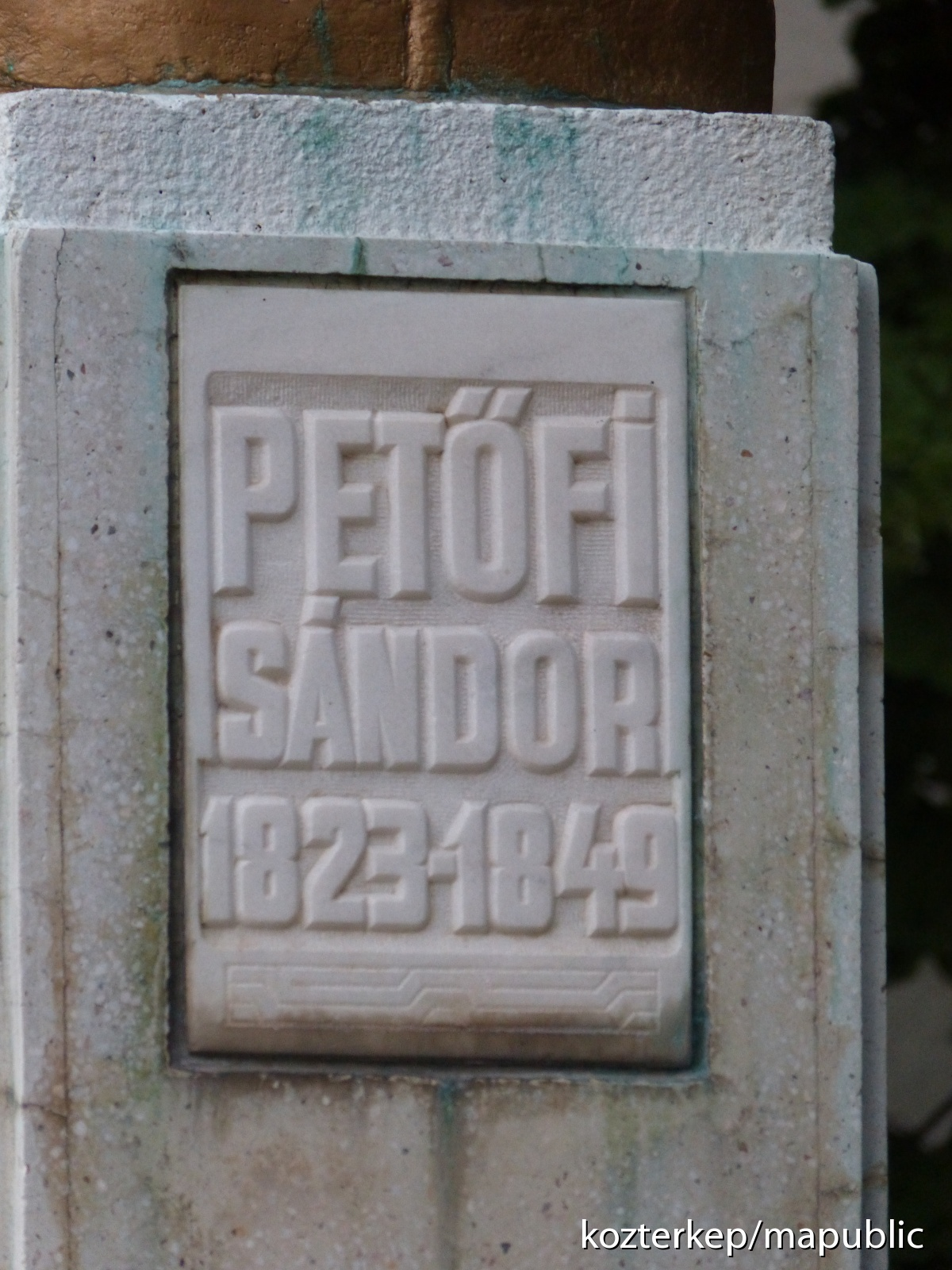 A Parkról
A mellszobrot:1962-ben avatták fel:
   Készítte: Farkas József

A park három magyar vonatkozású szobornak 
ad helyet
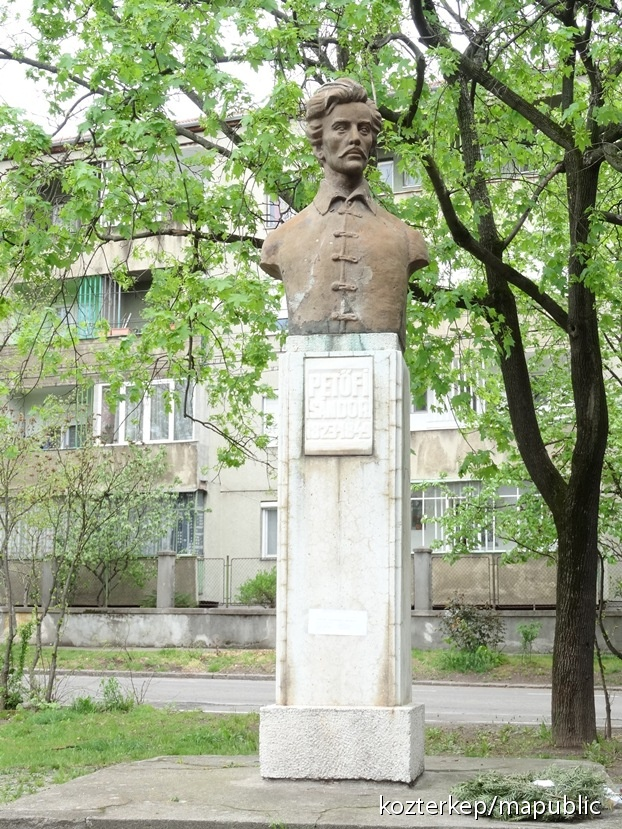 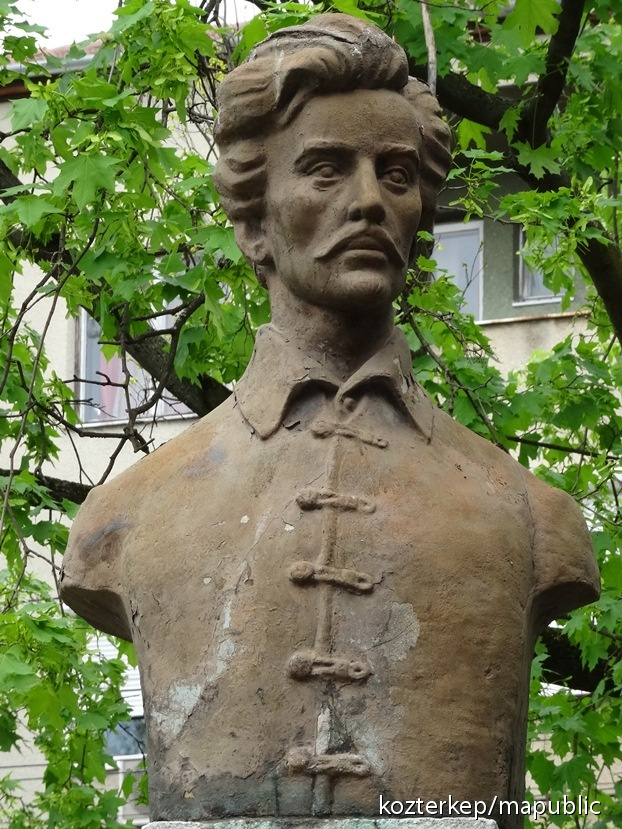 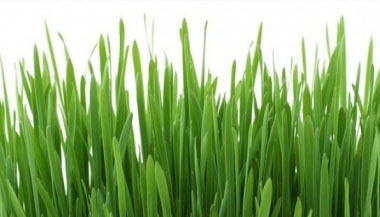 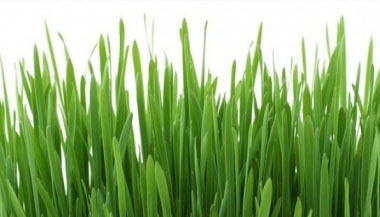 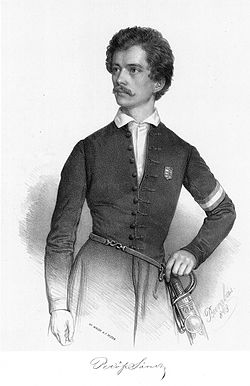 Élete:
Magyar költő,színész,író,fordító
Alkotói évei:1842–1849

Ő írta a Nemzeti Dalt
Házastársa:Szendrey Júlia  
Gyermeke:Petőfi Zoltán
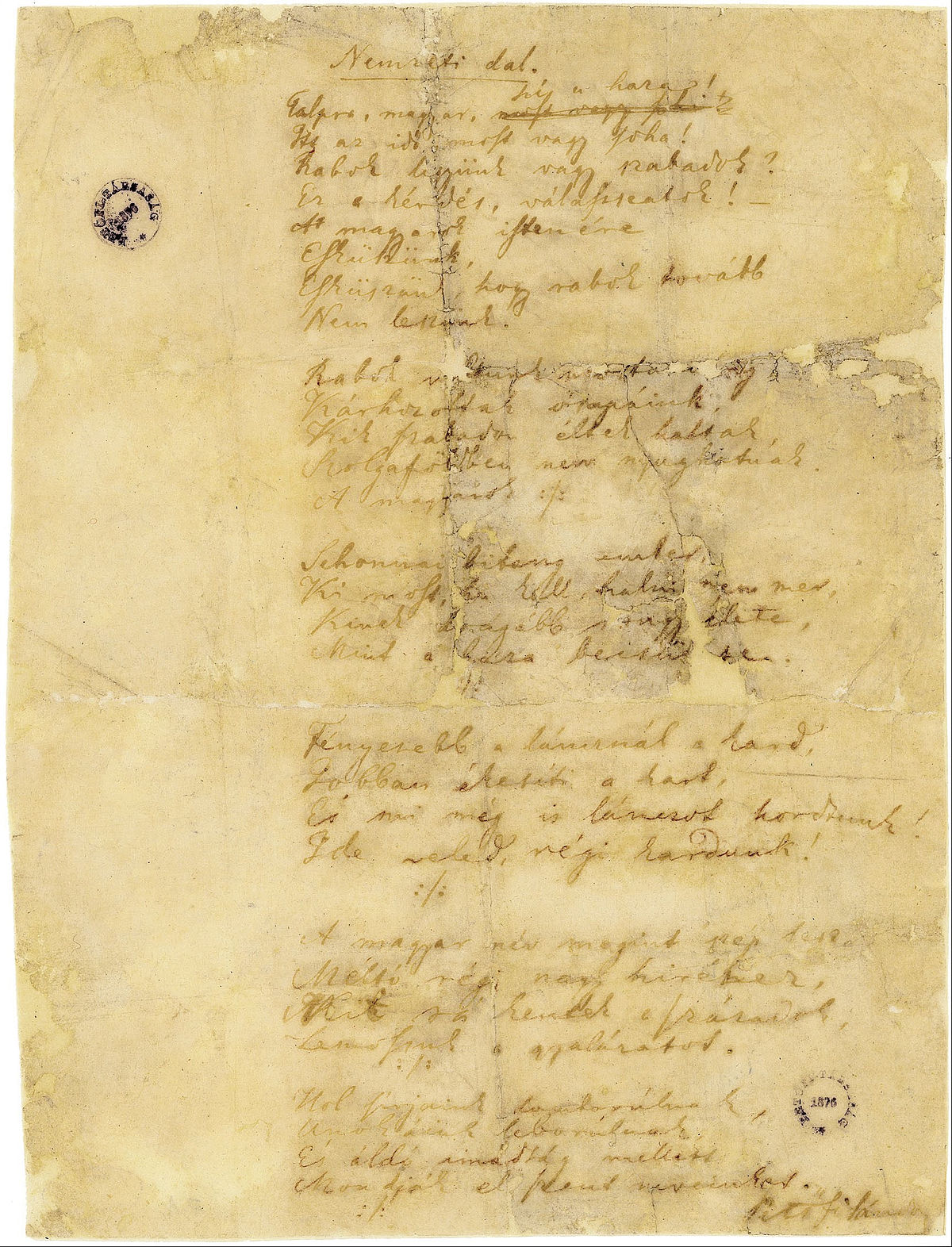 Júliával 1847. szeptember 8.-án házasodtak össze
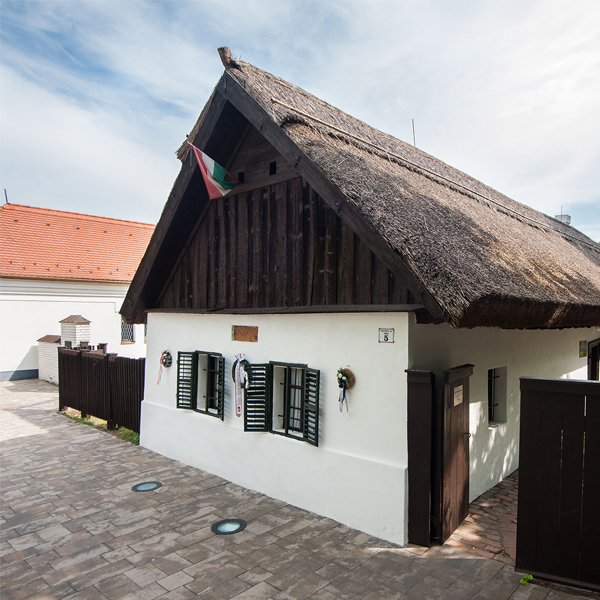 A „márciusi ifjak” egyik vezetőjeként részt vett az 1848. március 15-i forradalomban, amelynek a szimbólumává vált.
szülőháza
Köszönjük a figyelmet